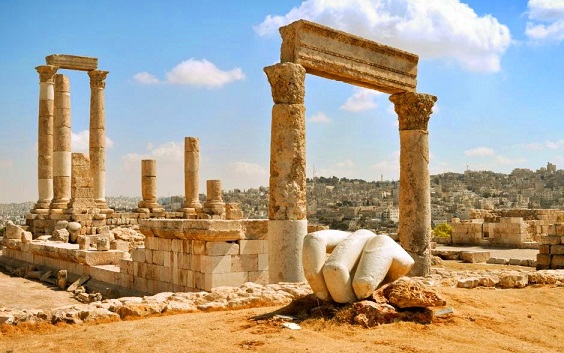 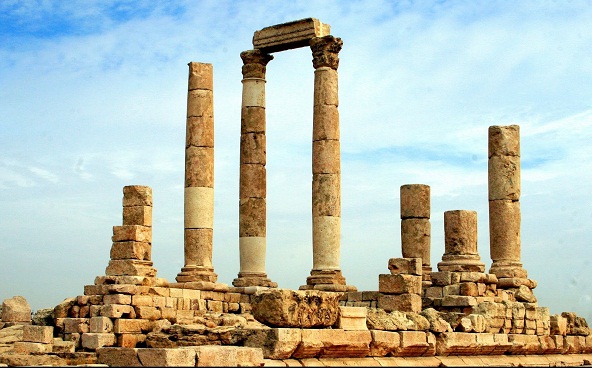 LA CITADELLE D'AMMAN
Samir Malky, Mohammed Al Radaideh, Rashed Khzouz
La citadelle d'Amman est un site archéologique ancien situé au cœur d'Amman, en Jordanie.
Il comprend les ruines de diverses structures datant des périodes romaine, byzantine et islamique, notamment le temple d'Hercule, le palais omeyyade et l'église byzantine.
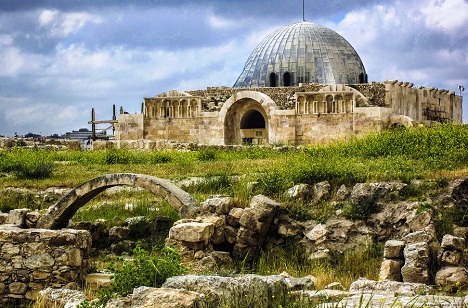 La montagne de la citadelle est considérée comme le plus haut sommet d'Amman, et c'est l'un des lieux touristiques les plus importants de Jordanie visité par les tourists.
La montagne de la Citadelle surplombe également l'amphithéâtre romain, l'un des plus grands théâtres de Jordanie.
L'amphithéâtre peut accueillir 6 000 spectateurs. Le visiteur peut imaginer la montagne de la Citadelle et l'amphithéâtre romain derrière elle.
La montagne de la citadelle surplombe également la vieille ville d'Amman. Après la visite, vous pourrez vous rendre dans la vieille ville et profiter de son atmosphère.
Merci